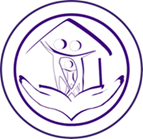 Департамент образования и науки
Курганской области

 Государственное бюджетное учреждение 
«Центр помощи детям»
Алгоритм, определяющий порядок проведения психодиагностической работы и психолого-педагогического сопровождения обучающихся, выявленных в ходе проведения плановых и внеплановых диагностических мероприятий и отнесенных к группе риска по проявлению суицидального поведения
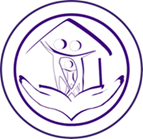 Алгоритм, определяющий порядок проведения психодиагностической работы и психолого-педагогического сопровождения обучающихся, выявленных в ходе проведения плановых и внеплановых диагностических мероприятий и отнесенных к группе риска по проявлению суицидального поведения
1. Администрации образовательной организации включить рабочую программу воспитания модуль «Правовое воспитание», содержащий раздел «Профилактика суицидального поведения». В календарный план воспитательной работы включить региональные мероприятия по профилактике суицидального поведения (приложение 1).
2. Классным руководителям (кураторам группы) в течение учебного года проводить занятия по одной из профилактических программам для обучающихся «Ради чего стоит жить», «Цени свою жизнь», «В согласии с собой и другими» и занятия по одной из профилактических программ для родителей «Знаю ли я своего ребенка?», «Спасти от пропасти».
3. Администрации образовательной организации контролировать реализацию профилактических программ, проводить анализ их реализации 1 раз в полугодие с заслушиванием итогов на совещаниях при директоре.
4. Классным руководителям (кураторам группы) проводить в соответствии с Программой воспитания и социализации обучающихся диагностические мероприятия. После обработки результатов информация об обучающихся, которым необходима психолого-педагогическая помощь, передается педагогу-психологу.
5. Педагогу-психологу в соответствии с представленной классными руководителями (кураторами группы) информацией, провести дополнительные диагностические мероприятия. По итогам проведенных диагностических мероприятий подготовить информацию для рассмотрения на заседании психолого-педагогического консилиума.
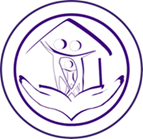 Алгоритм, определяющий порядок проведения психодиагностической работы и психолого-педагогического сопровождения обучающихся, выявленных в ходе проведения плановых и внеплановых диагностических мероприятий и отнесенных к группе риска по проявлению суицидального поведения
6. На заседании психолого - педагогического консилиума образовательной организации рассматривается информация, представленная  педагогом-психологом об обучающихся, которым необходима психолого-педагогическая помощь. При необходимости обеспечивается разработка и реализация индивидуальной программы сопровождения обучающегося.
7. Результаты реализации индивидуальной программы сопровождения обучающегося рассматриваются на заседании Совета профилактики образовательной организации.
8. Администрации образовательной организации и педагогическому коллективу при организации работы с вновь прибывшими обучающимися необходимо проанализировать наследственные данные: наличие самоубийств или попыток самоубийства у родителей, близких родственников, состояние их психического здоровья, предрасположенности к алкоголизму; наличие попыток самоубийства у самого обучающегося (сведения, полученные в ходе беседы). При наличии попыток - данные о степени тяжести самоповреждения, характер и способы насильственных действий, мотивы и поводы покушения. 
9. Педагогу-психологу, при наличии любого из перечисленных обстоятельств, провести обязательное изучение индивидуальных особенностей вновь прибывшего обучающегося и его склонности к проявлению суицидального поведения. 
10. На заседании психолого-педагогического консилиума рассмотреть результаты психологических диагностик, принять решение о необходимости организации индивидуальной работы с вновь прибывшим обучающимся.
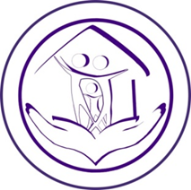 Уровни психолого-педагогического сопровождения образовательного процесса, направленного на профилактику суицидального поведения обучающихся (в зависимости от степени суицидального риска)
Первый уровень – общая профилактика.
Цели: повышение групповой сплоченности детского и педагогического коллективов, оптимизация психологического климата в образовательной организации.
Мероприятия:
диагностика ученических и педагогического коллективов с целью уточнения особенностей социально-психологического климата не менее 1 раза в год, идеально проводить 2 раза – в начале учебного года и в конце по одной и той же методике с составлением рекомендации по оптимизации и отслеживанием динамики (социометрия, анкетирование, опрос)
тренинги сплочения и коммуникативной компетентности в детских коллективах; 
групповые занятия по профилактике эмоционального выгорания для педагогов; 
сопровождение молодых специалистов в период адаптации (закрепление наставника)
сопровождение обучающихся, поступивших в образовательную организацию в течение учебного года с целью профилактики буллинга (закрепление лидеров положительной направленности, старосты)
занятия, направленные на формирование позитивного отношения к жизни;
психологические акции («День улыбок», «Счастье есть!», «День вежливости» и др.)
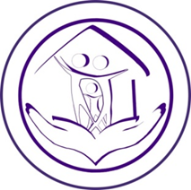 Уровни психолого-педагогического сопровождения образовательного процесса, направленного на профилактику суицидального поведения обучающихся (в зависимости от степени суицидального риска)
Первый уровень – общая профилактика.
конкурсы – фотографий, эссе, рисунков (темы жизненных ценностей)
классные часы «Жизнь прекрасна!» (цикл занятий, посвященных жизненным ценностям) 
оформление стенда психологической информации в образовательной организации. Обновление информации может быть тематическим, приуроченным к проведению акций, конкурсов (позитивные афоризмы, притчи, мотиваторы)
функционирование в образовательной организации ящика доверия (график проведения по определенной тематике – «Вопрос психологу», «О чем я мечтаю» и др.), как вариант можно использовать бланки с незаконченными предложениями, которые будут раздаваться детям накануне проведения Дня доверия для того, чтобы в назначенный день все желающие могли принять участие
Специфическая диагностика, выявляющая суицидальный риск, на этом этапе не проводится. Для первичного выявления достаточно наблюдения и анализа (с опорой на маркеры суицидального риска) уже имеющегося диагностического материала.
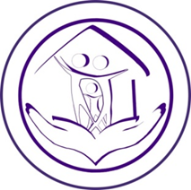 Уровни психолого-педагогического сопровождения образовательного процесса, направленного на профилактику суицидального поведения обучающихся (в зависимости от степени суицидального риска)
Второй уровень – первичная профилактика.
Цель: профилактика суицида в отношении детей и подростков группы риска, имеющих в наличии три и более факторов суицидального риска (суициды родственников, нервно-психические заболевания в семье, неуспехи учебе, изоляция в группе, деструкции (употребление ПАВ, алкоголя), конфликты, самовольные уходы из дома, самоповреждающее поведение в анамнезе, акцентуации, депрессивность, неадекватная самооценка и другие).
Мероприятия:
комплекс мероприятий, содействующих повышению компетентности педагогов в области распознавания маркеров суицидального риска (обучающие семинары, курсы повышения квалификации, разработка памяток)
комплекс мероприятий, содействующих повышению компетентности родителей (родительские собрания, разработка информационных буклетов, например, «Как распознать острое кризисное состояние у ребенка и что с этим делать»)
оказание поддержки обучающимся, оказавшимся в трудной жизненной ситуации (разработка индивидуальных программ сопровождения, создание ситуаций успеха, подбадривание, индивидуальное сопровождение)
для обучающихся группы риска по суицидальному поведениию провести дополнительную диагностику, позволяющую оценить патохарактерологические особенности, уровень тревожности, степень дезадаптации, степень риска по суициду (в целях выявлений акцентуаций личности рекомендуется использовать патохарактерологический опросник Личко), разработать рекомендации.
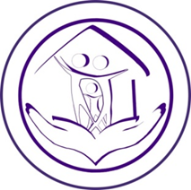 Уровни психолого-педагогического сопровождения образовательного процесса, направленного на профилактику суицидального поведения обучающихся (в зависимости от степени суицидального риска)
Третий уровень – вторичная профилактика.
Цель: предотвращение суицида, в отношении обучающихся, находящихся в трудной жизненной ситуации и высказывающих суицидальные намерения. То есть работать с теми, кто косвенно (через записки, дневниковые записи, словесные ключи), или прямо говорит о желании самоубийства. 
Мероприятия:
индивидуальные консультации для родителей, рекомендации для обращения к психиатру, у психолога должна быть информация, которую он сможет предоставить родителям (телефон, адрес, условия оказания помощи)
индивидуальные и групповые консультации для педагогов, целью которых будет разработка стратегии взаимодействия с конкретной группой риска на период преодоления кризисной ситуации
сопровождение обучающихся. Оценить степень риска педагог-психолог может, используя некоторые из следующих диагностических методов: «Цветовой тест» Люшера, «Карта риска суицида» Шнейдер, «Самооценка психических состояний» Айзенка, «Опросник суицидального риска» Разуваевой, «Патохарактерологический диагностический опросник» Личко, Шкала безнадежности Бека, Методика экспресс-диагностики суицидального риска «Сигнал».
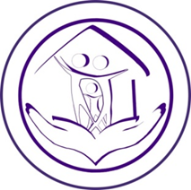 Уровни психолого-педагогического сопровождения образовательного процесса, направленного на профилактику суицидального поведения обучающихся (в зависимости от степени суицидального риска)
Четвертый уровень – третичная профилактика.

Цель: снижение последствий и уменьшение вероятности повторных случаев, социальная и психологическая реабилитация суицидента и его социального окружения.
Мероприятия:
сопровождение обучающихся, совершивших попытку суицида (наиболее опасным периодом считаются 1–3-я недели после первой попытки)
выработка стратегий разрешения кризисной ситуации (основной мишенью работы остается причина - кризисная ситуация, конфликт и др., поэтому необходимо возвращение к источнику проблемного поля)
работа с окружением (после совершения фатального суицида большое значение имеет помощь близким самоубийцы в преодолении боли и для предотвращения подражания и имитации (дебрифинг в течение 48 часов после того, как окружению стало известно о суициде)
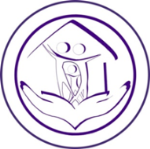 Направления деятельности работников образовательной организации по выявлению суицидальных настроений обучающихся
1. Мониторинг психоэмоционального состояния обучающихся (педагог-психолог, классные руководители, администрация) в условиях образовательного учреждения. Систематические замеры психоэмоционального состояния обучающихся с целью ранней диагностики субдепрессивного состояния. Замеры проводятся педагогом-психологом во втором полугодии по диагностическим методикам, рекомендованным Координационным советом по развитию региональной психологической службы Курганской области.
2. Дистанционный мониторинг психоэмоционального состояния обучающихся в условиях самоизоляции, карантина, дистанционного обучения. В указанные периоды для проведения мониторинга психоэмоционального состояния актуальна беседа посредством телефона и других технических средств (скайп, фото-видео-отчет). Для оценки психоэмоционального состояния подростка в условиях самоизоляции используется метод беседы с целью определения фона жизнедеятельности, характера отношений подростка с окружающими его взрослыми и сверстниками, переживание комфорта как отсутствия внешней угрозы и физического дискомфорта, эмоции удовольствия - неудовольствия как содержание преимущественного фона настроения, переживание комфорта в присутствии других людей и ситуации взаимодействия с ними, переживание оценки другими результатов активности подростка.
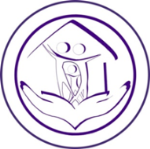 Направления деятельности работников образовательной организации по выявлению суицидальных настроений обучающихся
3. Наблюдение за внешним видом обучающихся. Необходимо отслеживать изменения во внешности обучающихся: неряшливость у ранее «аккуратных», пренебрежение внешним видом, появившаяся сутулость, наклоненная вниз голова, согнутые плечи, «походка усталых» - волочение ног во время ходьбы; склонность к одежде черного цвета, ношению крестов, черепов и другой символики смерти; прослушивание на телефоне музыки групп, пропагандирующих раннюю смерть и саморазрушение. Также необходимо отслеживать вовлеченность обучающихся в группировки деструктивной направленности, а также деструктивные группы в сети Интернет.
4. Наблюдение за поведением обучающихся. Необходимо отслеживать и контролировать изменения в поведении и эмоциональном состоянии обучающихся. Особенно симптоматичны любые резкие изменения в поведении учащихся: спокойный и уравновешенный вдруг становится резким и агрессивным, а гиперактивный проявляет отстранённость, заторможенность. Должны насторожить следующие признаки: склонность к уединению, избегание контактов, погруженность в свои мысли на уроках, потеря интереса к любимым занятиям и предметам, невозможность сосредоточиться на уроке, рассеянность, постоянная сонливость на уроке, резкое снижение успеваемости даже по любимым предметам, прогулы, нарочитая демонстративность поведения, вызывающее непослушание. Кроме того, должно насторожить в случае самоизоляции или карантинных мероприятий отказ ученика от дистанционного обучения.
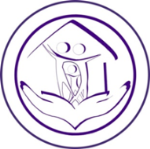 Направления деятельности работников образовательной организации по выявлению суицидальных настроений обучающихся
После непосредственного наблюдения за обучающимся и формирования в отношении него вашей субъективной оценки, касательно степени суицидального риска, рекомендуется заполнить «Карту суицидального риска», которая позволит дополнить Ваши наблюдения количественными показателями и скорректировать предварительную оценку складывающейся ситуации. 
 
5. Наблюдение за поведением обучающихся в столовой. Возможно увидеть изменения пищевого поведения: постоянный отказ от пищи, либо наоборот, прожорливость, избирательность в еде (ест только одну пищу).
6. Получение и анализ продуктов деятельности. Необходимо обращать внимание на рисунки в дневниках, тетрадях, на обложках. Иногда дети рисуют на партах, на листках во время урока. Знаки опасности: кресты, пауки, кинжалы, паутина, черепа, могилы, любая символика смерти. Необходимо обращать внимание не только на рисунки, но и на текст надписей, при необходимости привлекать специалистов к анализу продуктов деятельности детей. Должны насторожить необычные и странные надписи. Например, на парте подростка, погибшего в результате суицида, была обнаружена повторяющаяся надпись: «Ваня хороший».
Спасибо за внимание!Сайт ГБУ«Центр помощи детям»www.centr45.ruoblkots@mail.ru44-98-50, 44-98-54
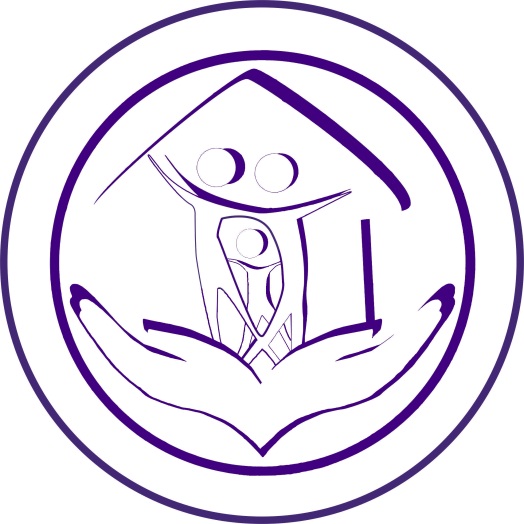